Topological Data Analysis
Matthew L. Wright
Institute for Mathematics 
and its Applications
University of Minnesota
What is the goal of 
topological data analysis (TDA)?
TDA attempts to discern topological features of data.
e.g. components, loops, 
graph structure
set of discrete points, with a metric
Example: What topological features does the following data exhibit?
Problem: Discrete points have trivial topology.
Idea: Connect nearby points, build a simplicial complex.
1. Choose a distance d.
2. Connect pairs of points that are no further apart than d.
3. Fill in complete simplices.
d
4. Homology detects the loop.
Problem: How do we choose distance d?
If d is too small…
…then we detect noise.
If d is too large…
…then we get a giant simplex (trivial homology).
Idea: Consider all distances d.
Record persistent homology in a barcode:
d:
0
1
2
3
Idea: Consider all distances d.
Short bars represent noise.
Long bars represent features.
Record persistent homology in a barcode:
d:
0
1
2
3
Where has TDA been used?
Image Processing
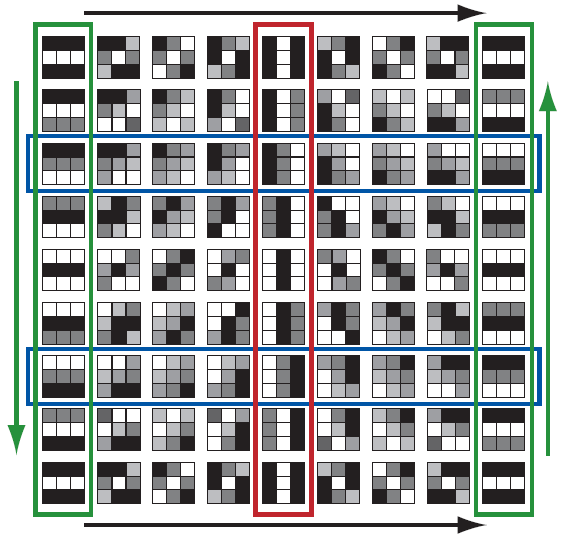 The space of 3x3 high-contrast patches from digital images has the topology of a Klein bottle.
Gunnar Carlsson, Tigran Ishkhanov, Vin de Silva, Afra Zomorodian. “On the Local Behavior of Spaces of Natural Images.” Journal of Computer Vision. Vol. 76, No. 1, 2008, p. 1 – 12.
Image credit: Robert Ghrist. “Barcodes: The Persistent Topology of Data.” Bulletin of the American Mathematical Society. Vol. 45, no. 1, 2008, p. 61-75.
Where has TDA been used?
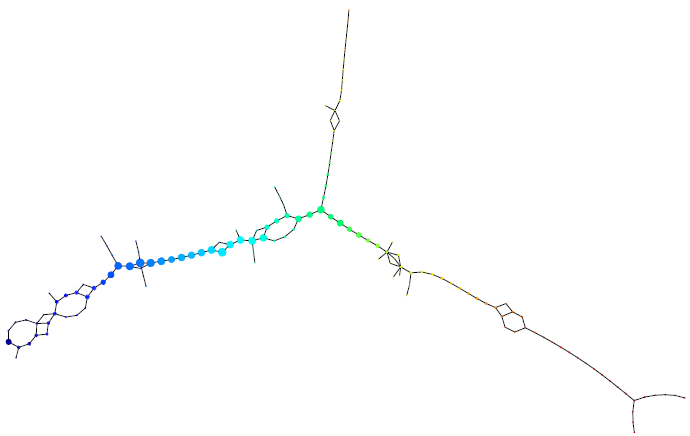 Cancer Research
Topological analysis of very high-dimensional breast cancer data can distinguish between different types of cancer.
Monica Nicolau, Arnold J. Levine, Gunnar Carlsson. “Topology-Based Data Analysis Identifies a Subgroup of Breast Cancers With a Unique Mutational Profile and Excellent Survival.” Proceedings of the National Academy of Sciences. Vol. 108, No. 17, 2011, p. 7265 – 7270.
TDA can be taught at many different levels.
Students who are comfortable with linear algebra can learn the persistence algorithm and do persistent homology computations.
+
There are many possibilities for programming and computational projects.
TDA can be taught at many different levels.
At a more elementary level, Euler characteristic can be used for data analysis without the computational complexity of persistent homology.
χ = #(vertices) – #(edges) + #(faces) – ‧‧‧
For example, an Euler characteristic curve has been successfully used for image recognition (Richardson and Werman, 2014).
For more information:
Robert Ghrist. “Barcodes: The Persistent Topology of Data.” Bulletin of the American Mathematical Society. Vol. 45, no. 1, 2008, p. 61-75.
Herbert Edelsbrunner, John Harer. “Persistent Homology – a Survey.” Surveys on Discrete and Computational Geometry: Twenty Years Later. AMS, 2008, p. 257-282.
Gunnar Carlsson. “Topology and Data.” Bulletin of the American Mathematical Society. Vol. 46, no. 2, 2009, p. 255-308.